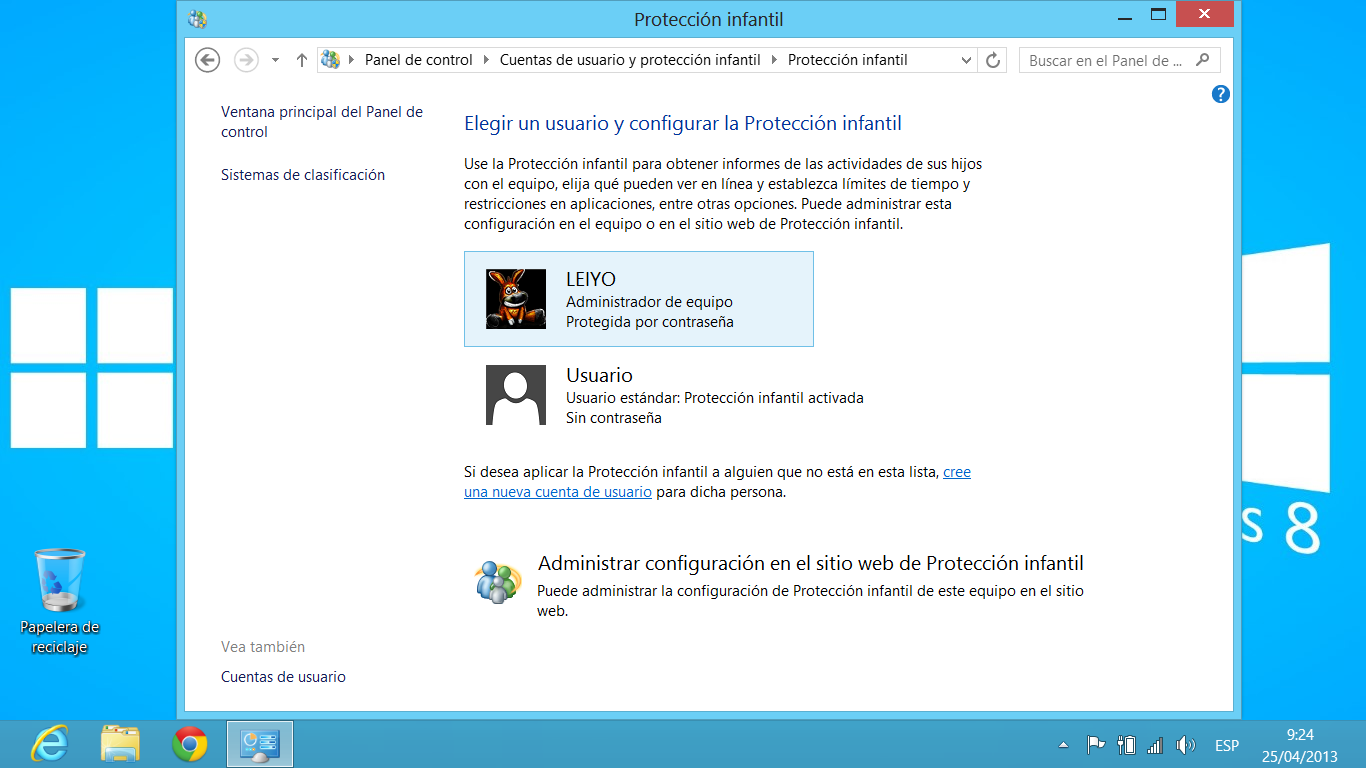 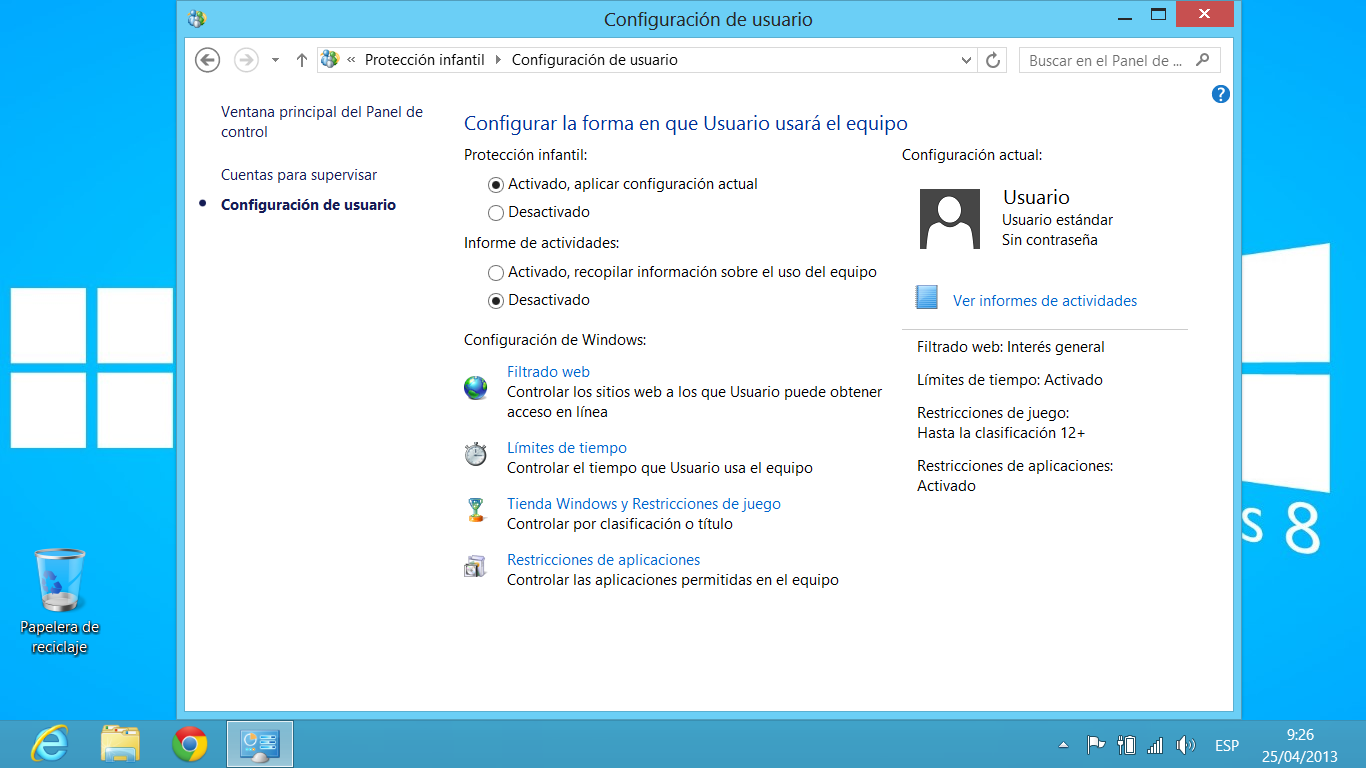 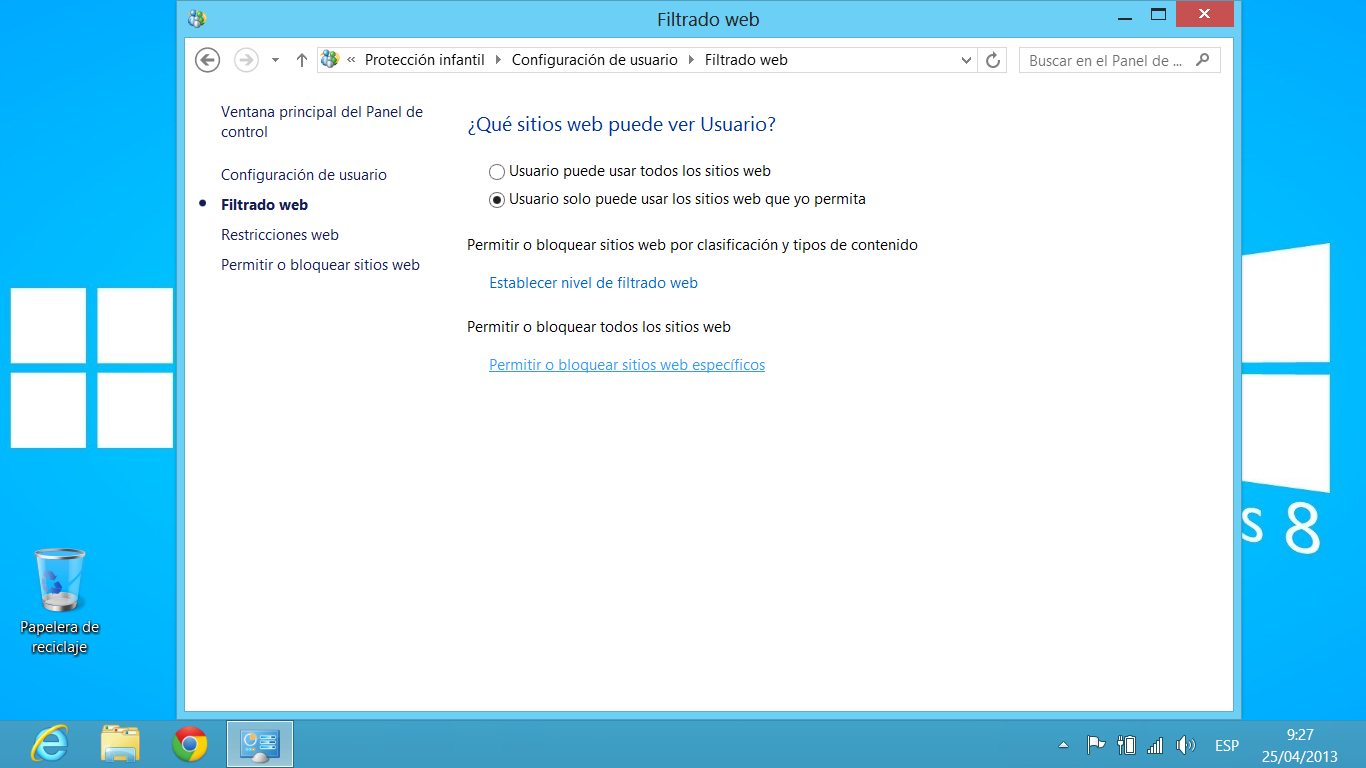 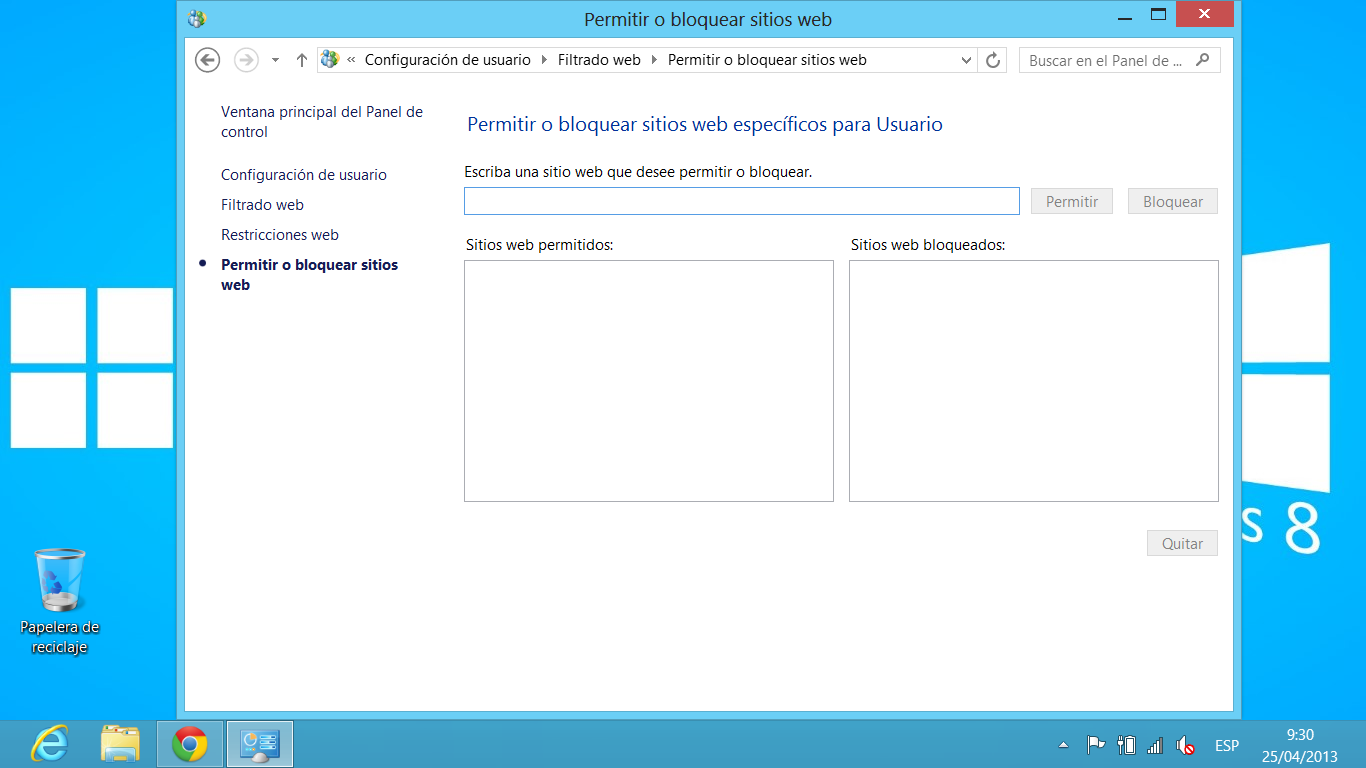 www.fantasmas y demonios.com
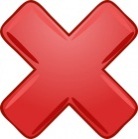 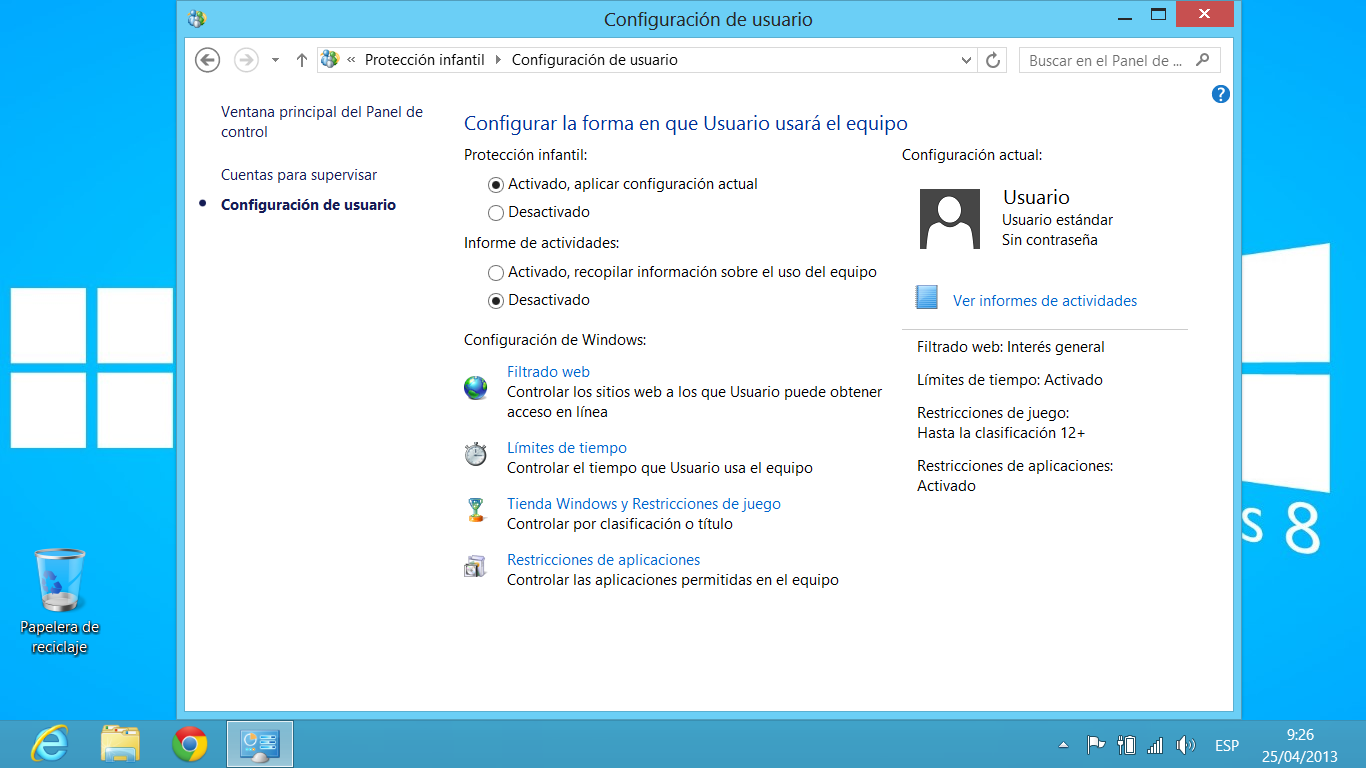 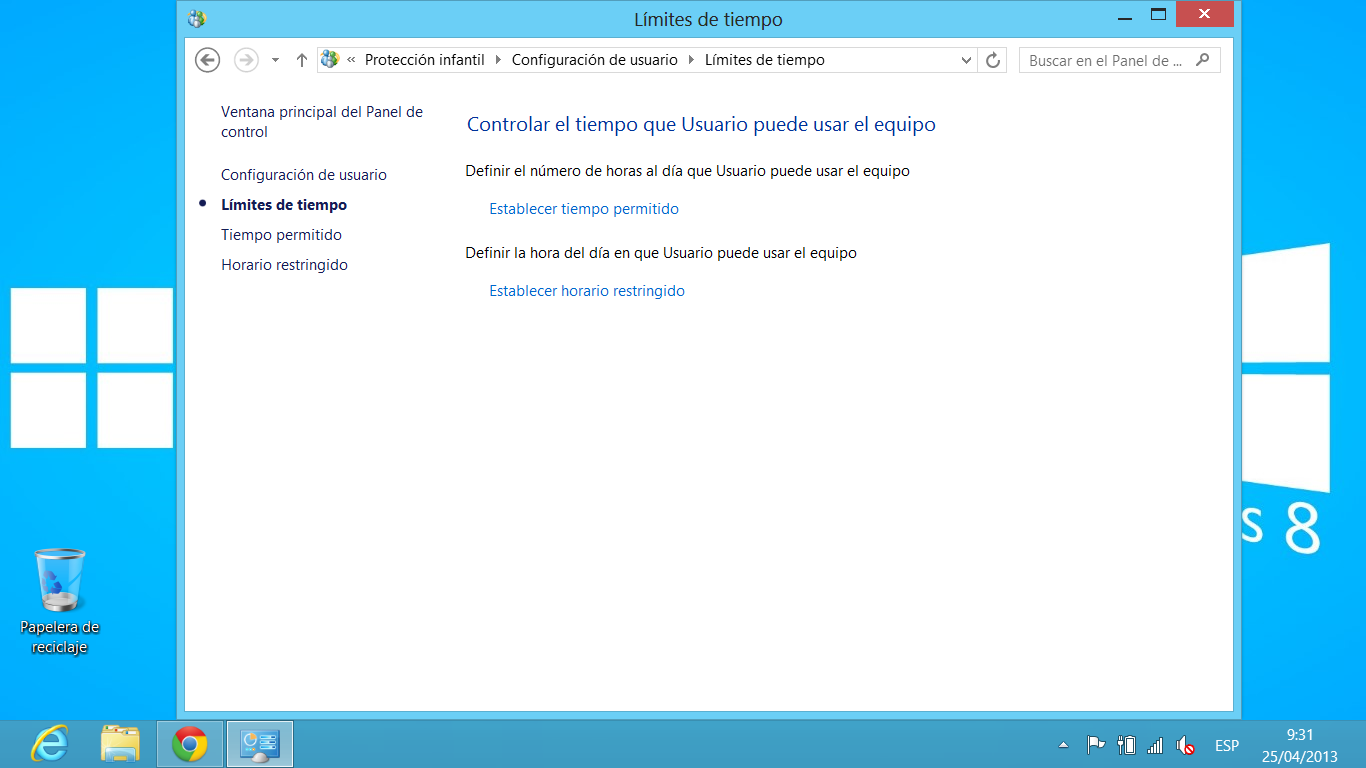 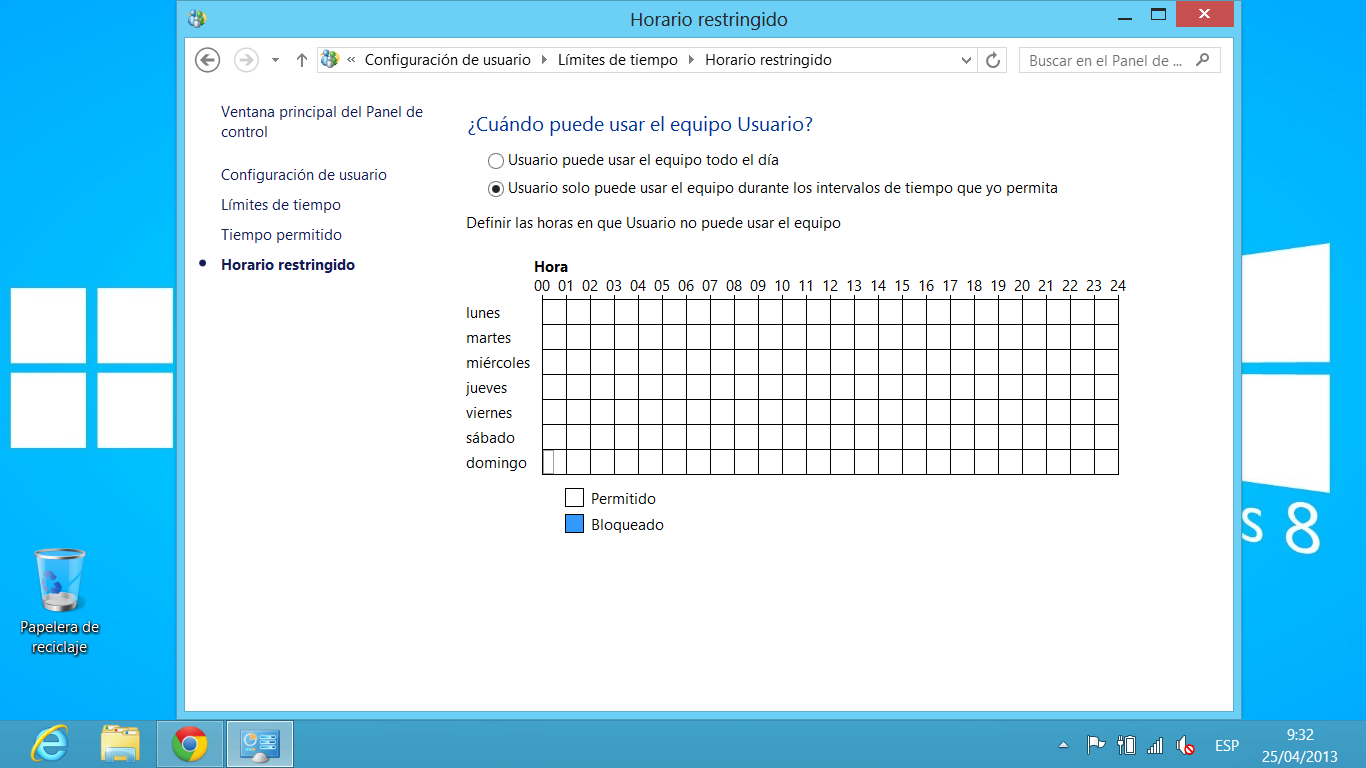 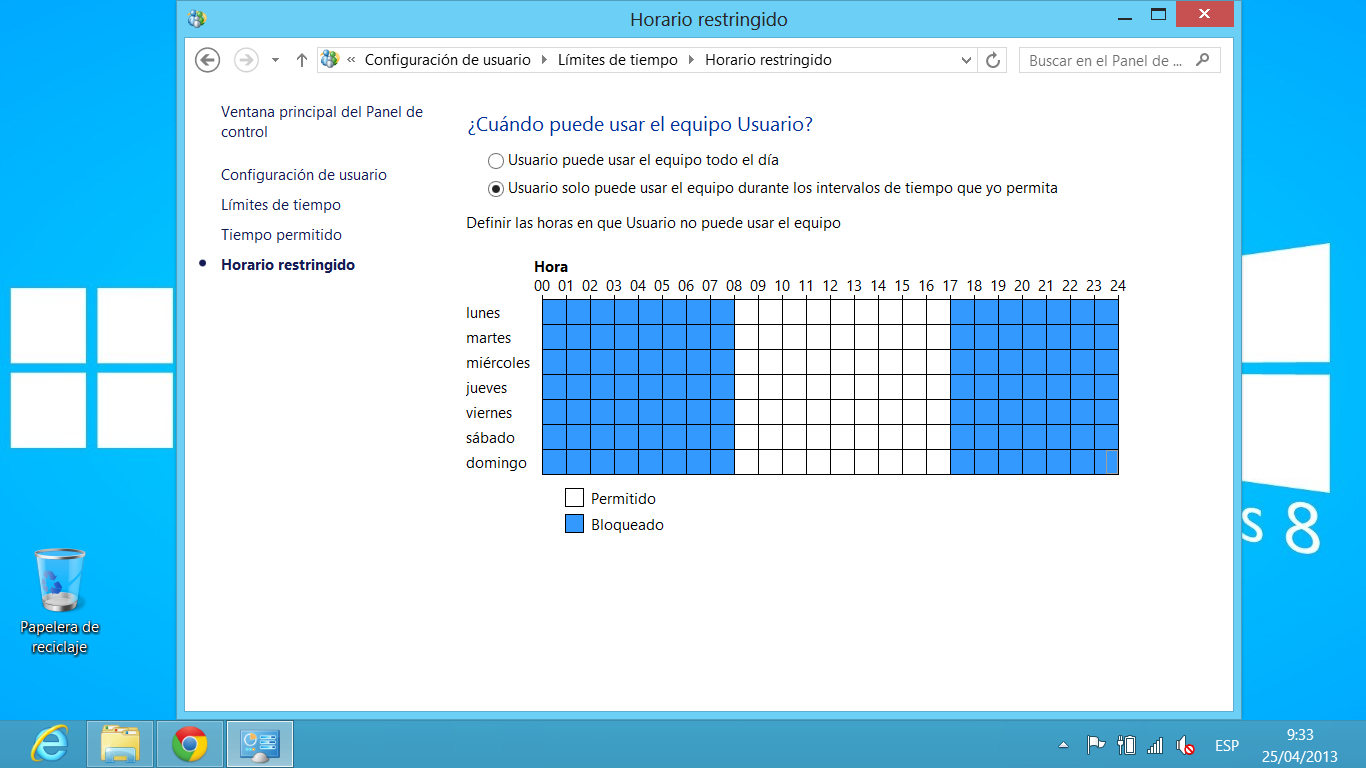 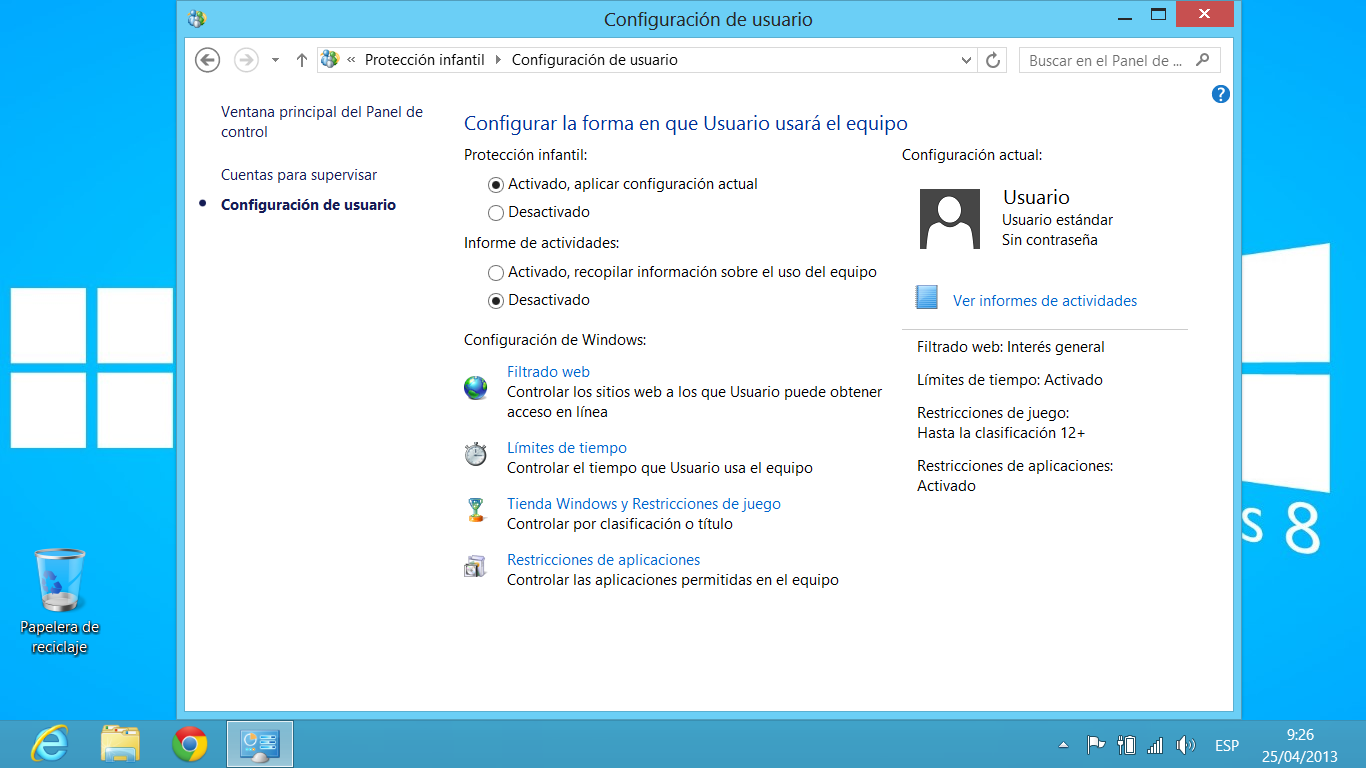 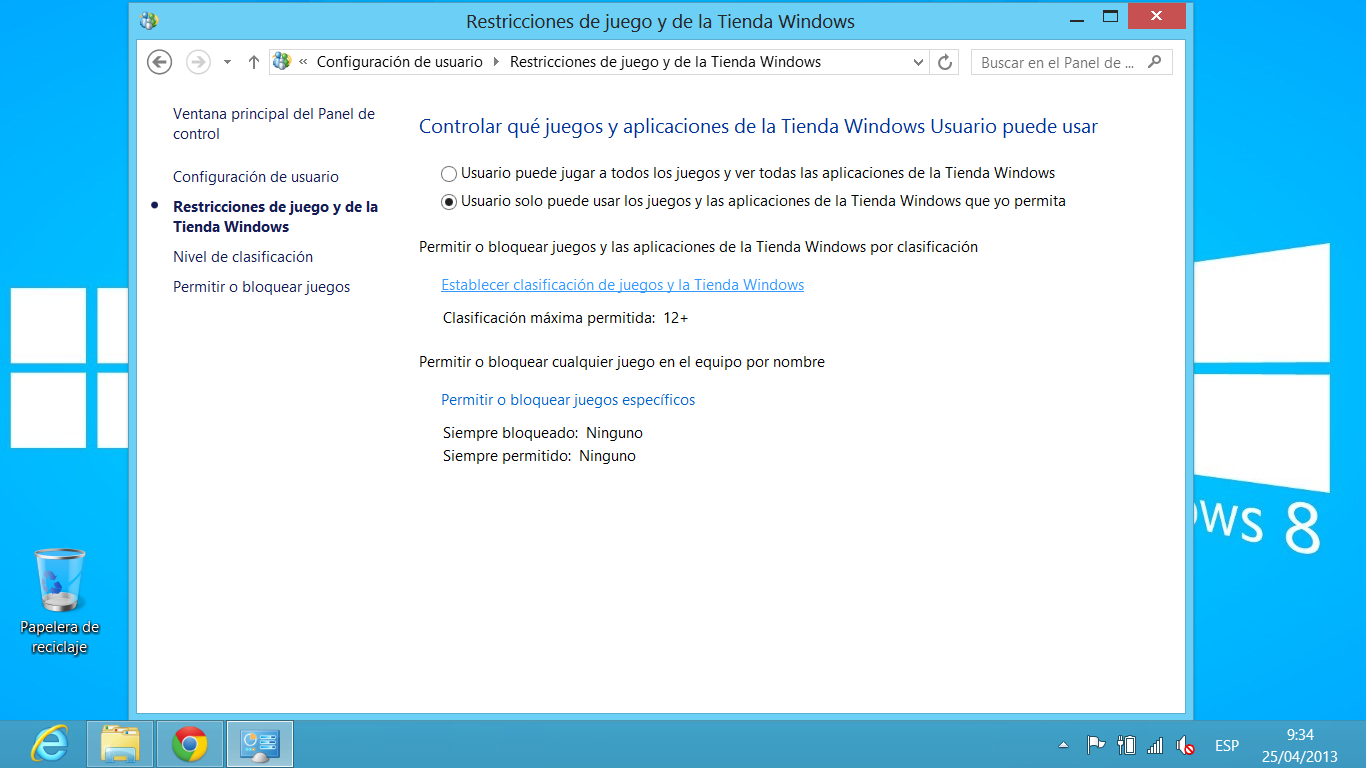 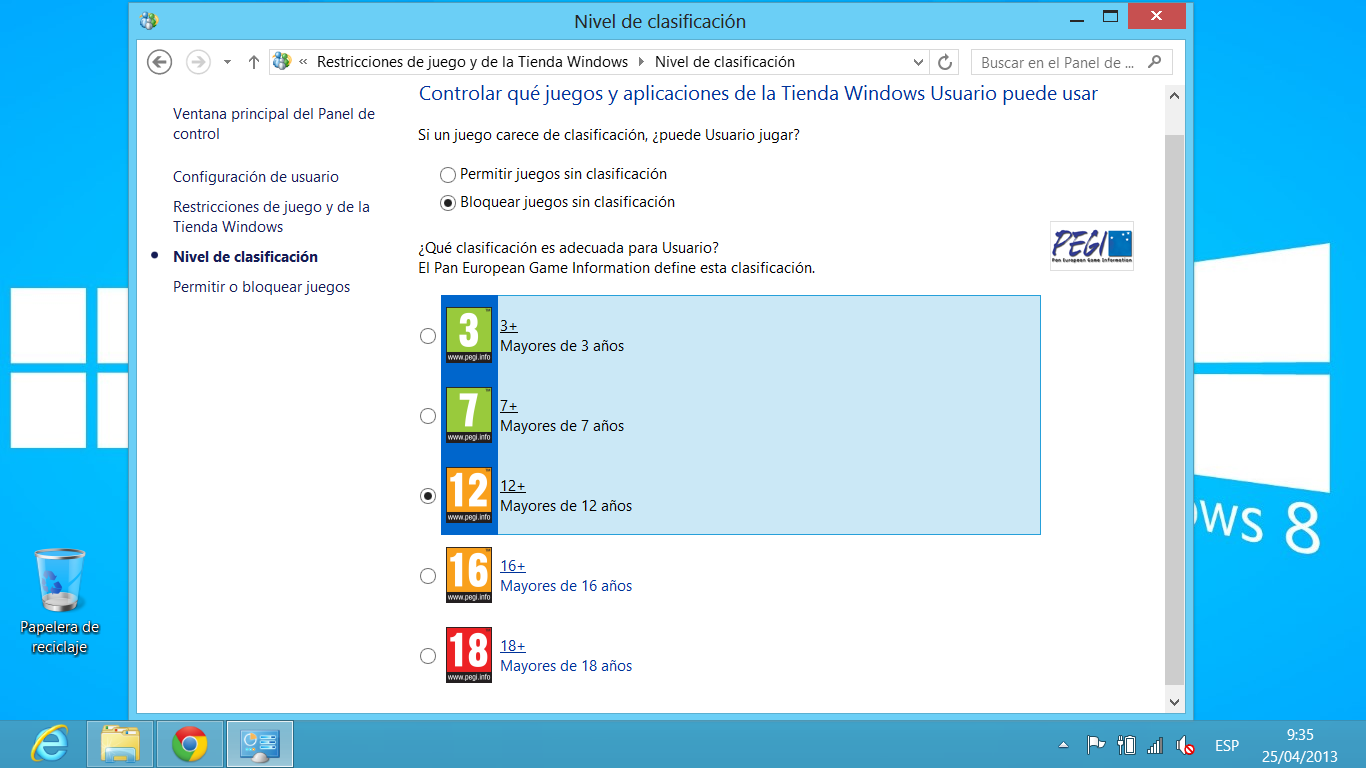 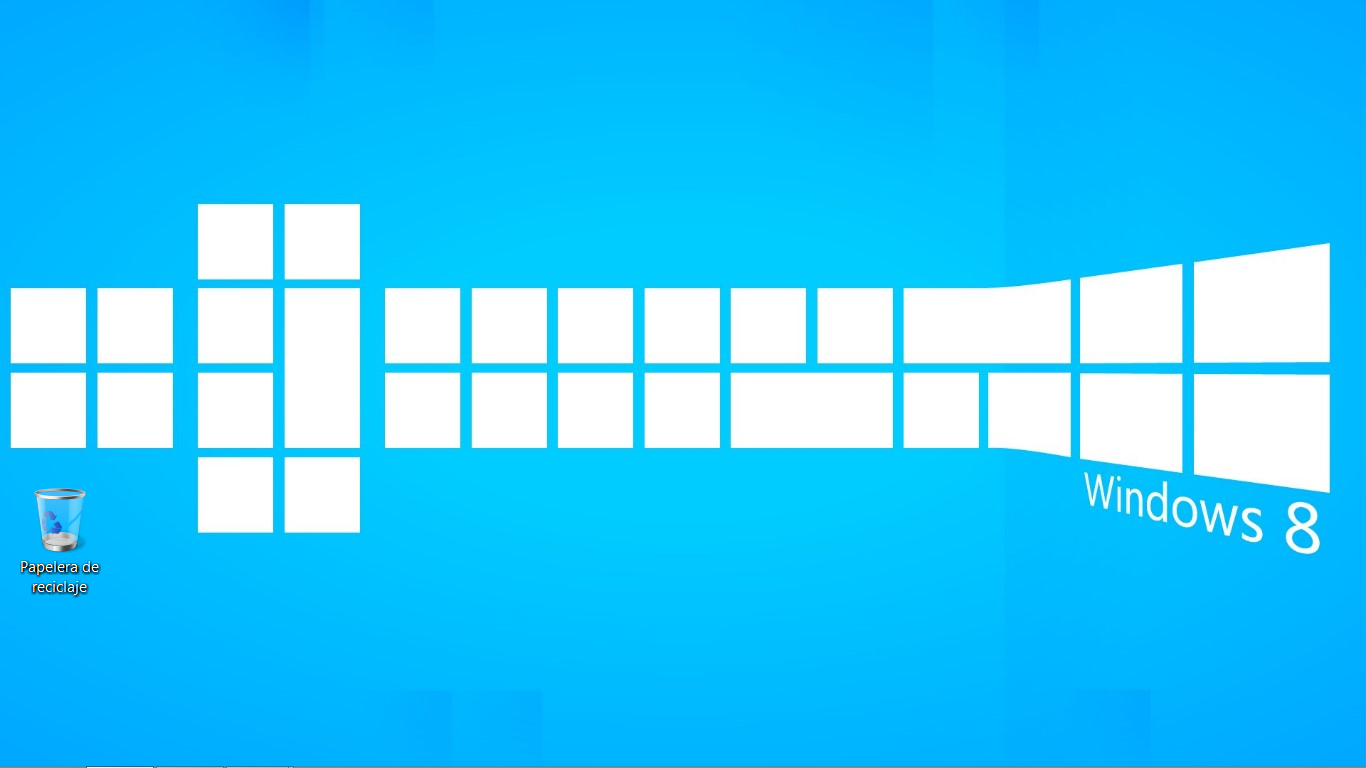